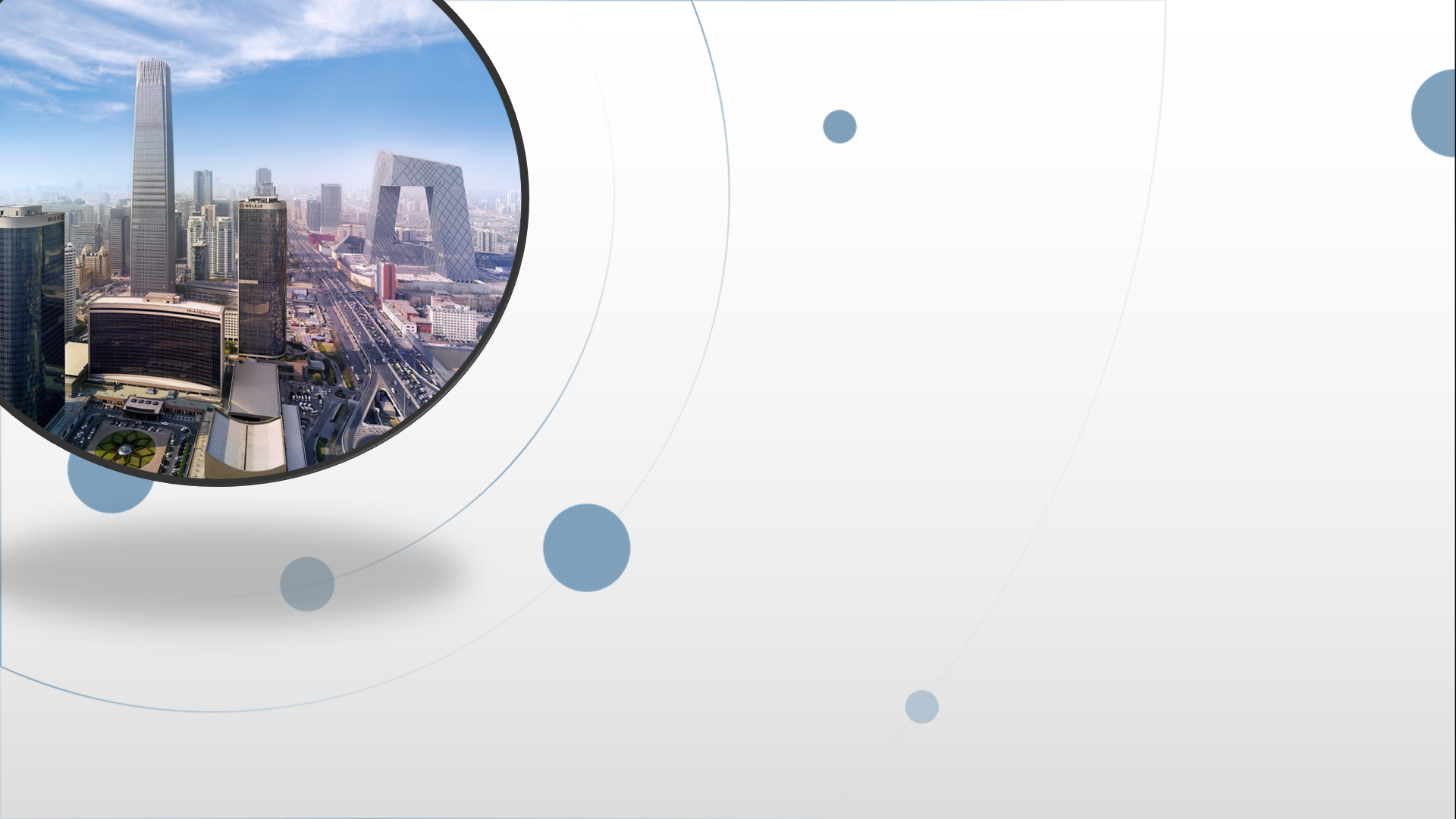 朝阳区线上课堂·高一年级物理
探究匀速圆周运动的加速度
北京市第八十中学   刘亦工
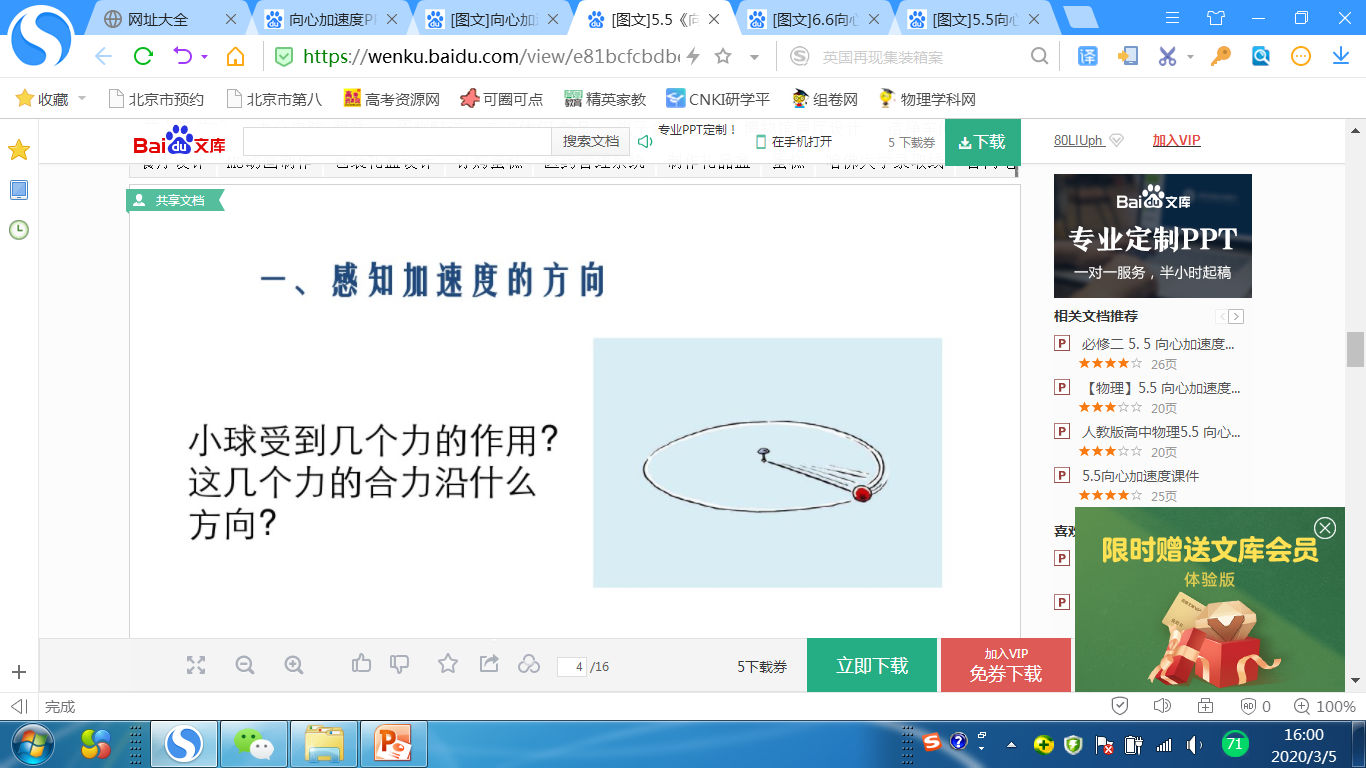 问题：
匀速圆周运动是匀速运动吗？
匀速圆周运动
变速运动
存在加速度
探究：匀速圆周运动的加速度
动力学
—— 牛顿第二定律
向心加速度
加速度方向：
指向圆心
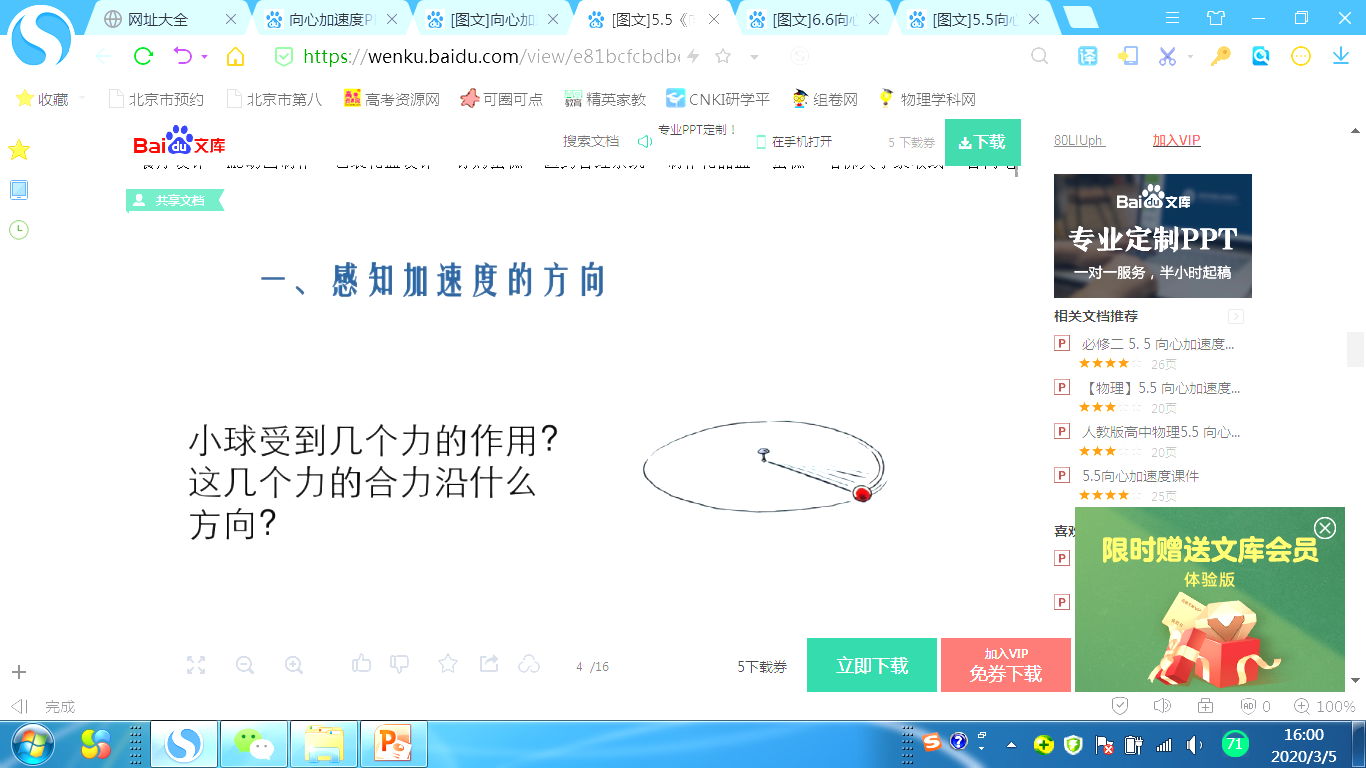 加速度大小：
Fn
探究：匀速圆周运动的加速度
vB
vA
运动学
B
O
A
Δt
复习：
速度变化量
直线运动
曲线运动
v1
Δv
加速
v1
v1
v2
v1
Δv
v2
减速
v2
v2
Δv
探究：匀速圆周运动的加速度
加速度方向：
指向圆心
当Δt→0时，Δv⊥vA
vB
vB
vA
Δv
vA
vA
vA
vA
Δv
vA
B
B
vB
vB
vA
O
O
O
O
A
A
A
B
B
Δt
A
丙
甲
乙
丁
探究：匀速圆周运动的加速度
加速度大小：
vB
vA
Δv
vA
由几何关系：
B
O
A
θ
当 Δt→0时，θ→0，有：
l
由 l = vΔt，
θ
r
向 心 加 速 度
1．方向：指向圆心
2．表达式：
3．作用效果：只改变速度的方向
比较两种传动装置中A、B两点的向心加速度
同轴传动
皮带传动
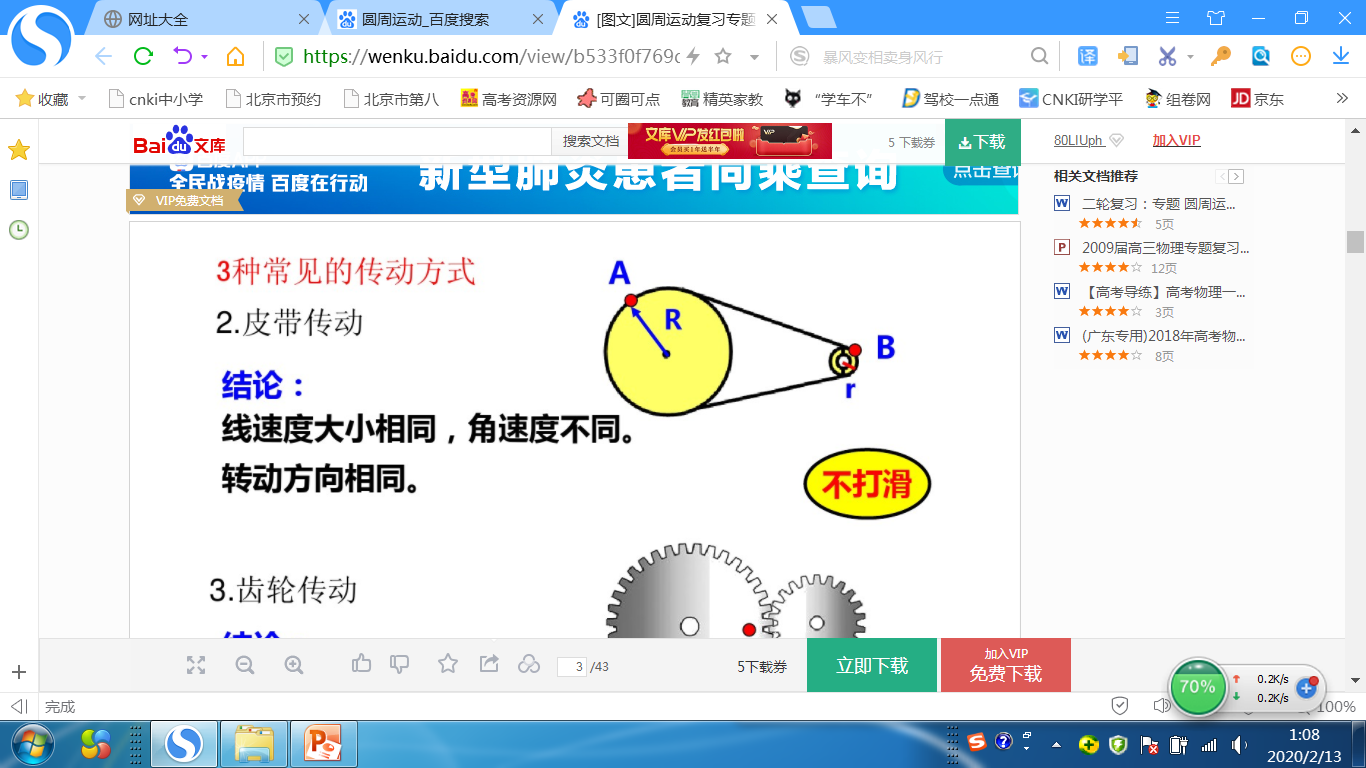 A
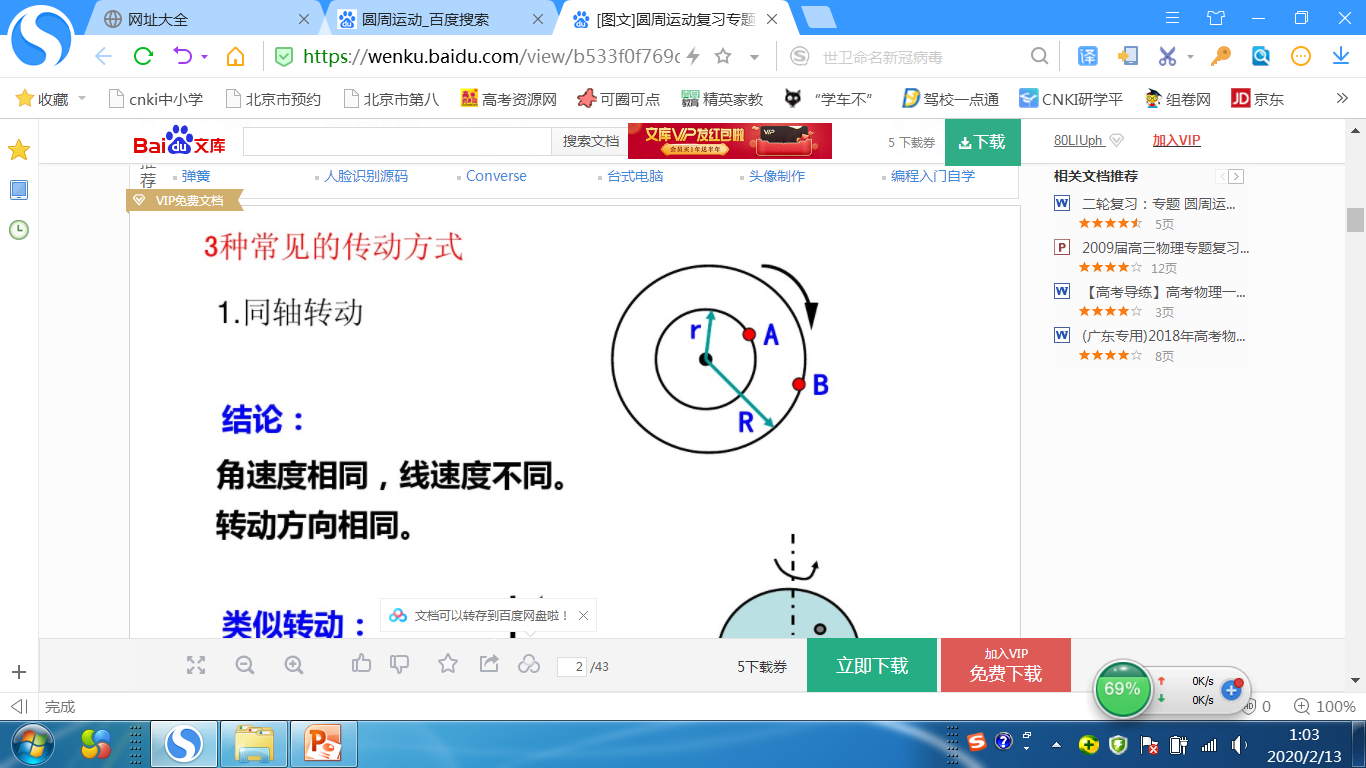 B
关于北京和广州随地球自转的向心加速度，下列说法正确的是（　　）
A．它们的方向都沿半径指向地心
B．它们的方向都在平行赤道的平面内指向地轴
C．北京的向心加速度比广州的向心加速度大
D．北京的向心加速度比广州的向心加速度小
例  题
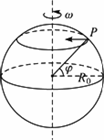 √
√
【BD】
如图所示，两轮用皮带传动，皮带不打滑。图中有A、B、C三点，这三点所在处的半径 rA∶rB = 3∶2，rB = rC。
例  题
线速度之比为 vA∶vB∶vC = _________
角速度之比 ωA∶ωB∶ωC = _________
加速度之比 aA∶aB∶aC = __________
3∶3∶2
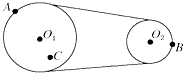 2∶3∶2
6∶9∶4
aA∶aB =  2∶3
aA∶aC =  3∶2
小结
向心加速度的方向
向心加速度的大小及表达式
思考
匀速圆周运动是不是匀变速运动?
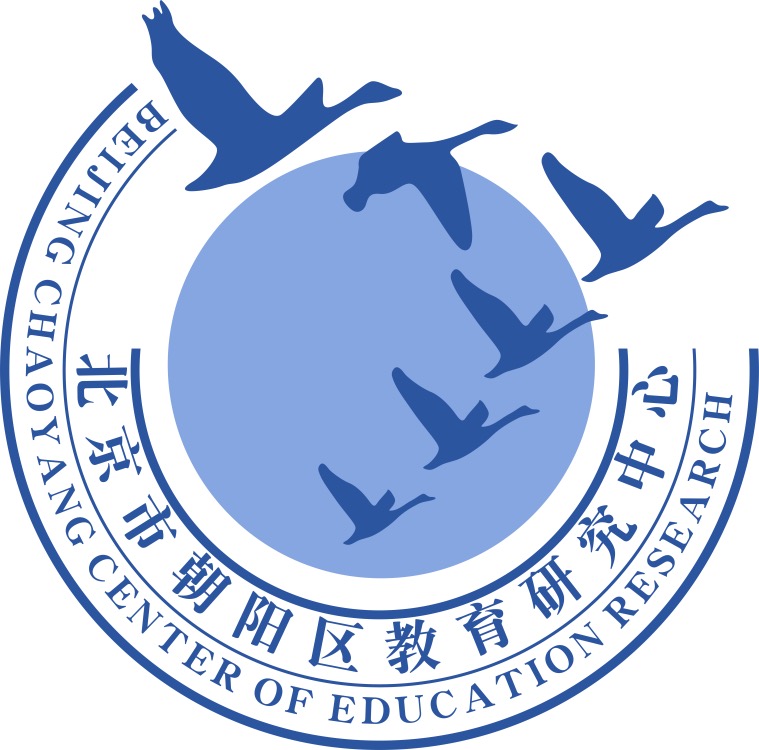 谢谢您的观看
北京市朝阳区教育研究中心  制作